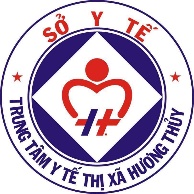 TRUNG TÂM Y TẾ THỊ XÃ HƯƠNG THỦY
  KHOA DƯỢC- TTB- VTYT
---------    ---------
TẬP HUẤN
SỬ DỤNG THUỐC AN TOÀN, HỢP LÍ, HIỆU QUẢ
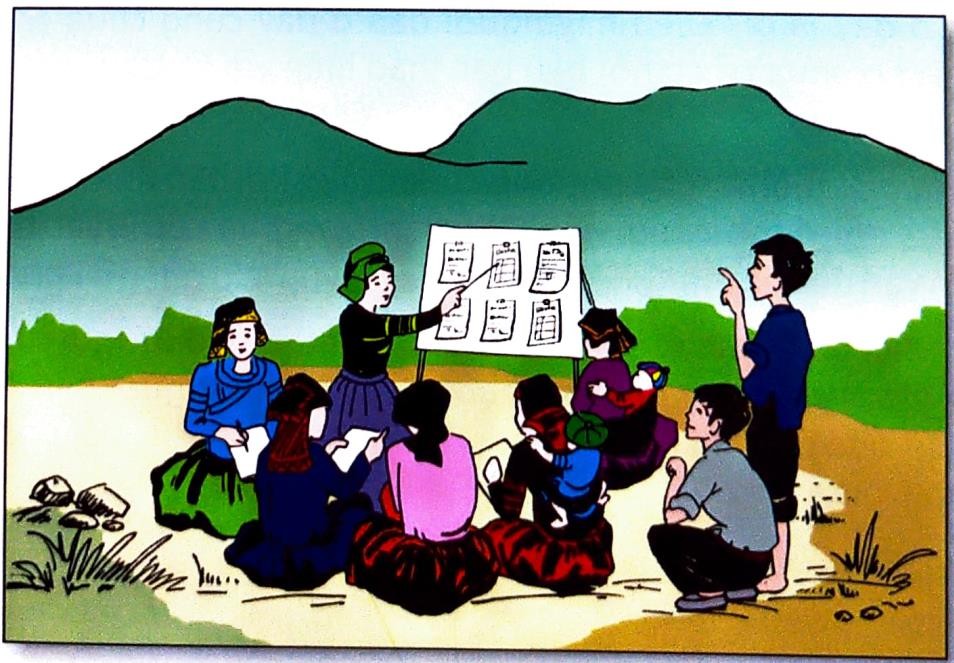 1
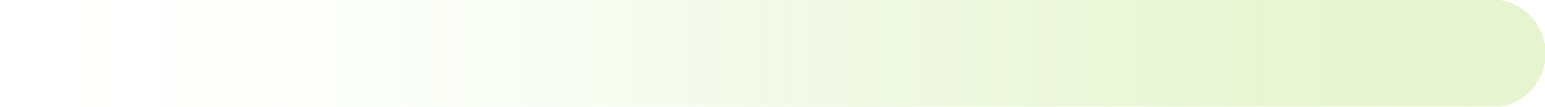 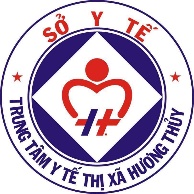 TRUNG TÂM Y TẾ THỊ XÃ HƯƠNG THỦY
  KHOA DƯỢC- TTB- VTYT
---------    ---------
TẬP HUẤN
HƯỚNG DẪN TRA CỨU TƯƠNG TÁC THUỐC
Tổ chức tập huấn:     KHOA DƯỢC
 Báo cáo viên:           Ds Ngô Thị Ái Hà
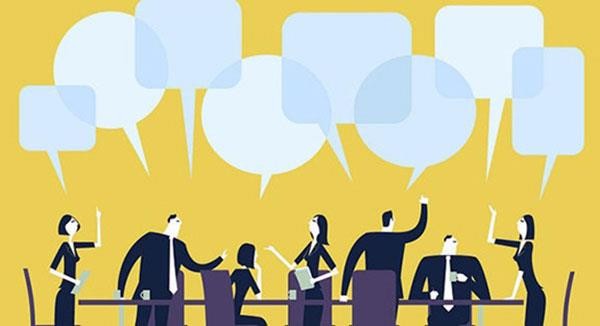 2
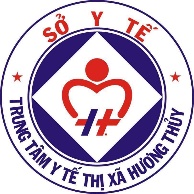 NỘI DUNG TẬP HUẤN
1
Phần 1: Giới thiệu chung
2
Phần 2: Nội dung tập huấn
2.1. Thông tin về tình hình TTT/ kê đơn
2.2. Giới thiệu các mức độ TTT bất lợi/ LS
2.3 Giới thiệu về các CSDL tra cứu TTT
2.4. Hướng dẫn cách  tra cứu PM TTT
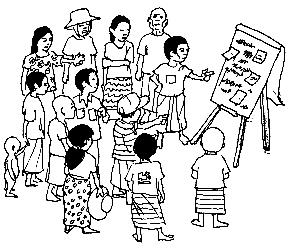 3
Phần 3: Kết luận
3
Phần1: GIỚI THIỆU CHUNG
Tương tác thuốc là một vấn đề khá phổ biến trong thực hành lâm sàng, đặc biệt trên các bệnh nhân mắc đồng thời nhiều bệnh lý, được điều trị bằng nhiều thuốc khác nhau. Các tương tác này có thể có lợi nếu biết phối hợp đúng cách. Tuy nhiên trong nhiều trường hợp, TTT cũng có thể là nguyên nhân gây giảm hiệu quả điều trị, tăng tác dụng không mong muốn của thuốc, thay đổi kết quả xét nghiệm, dẫn đến thất bại điều trị, thậm chí có thể gây tử vong cho người bệnh.
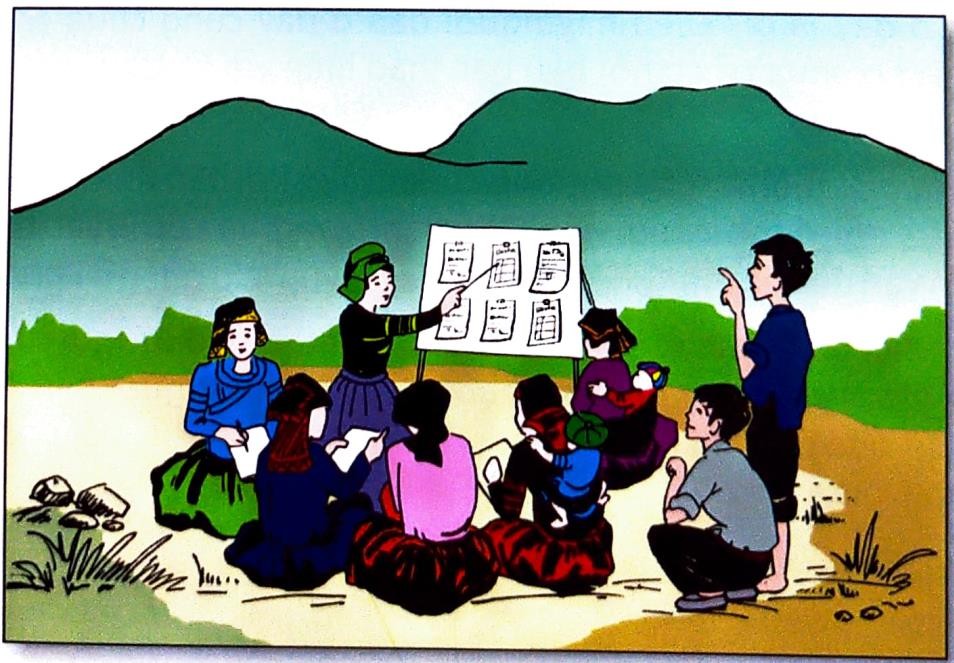 Vậy, Đ/v TTYT trong danh mục thuốc chung (>150 loại thuốc) nguy cơ xảy ra các cặp TTT khi phối hợp để ĐT có/ko? Câu hỏi đặt ra là làm thế nào để vừa đạt được hiệu quả điều trị mà vừa tránh được các TTT bất lợi để đảm bảo an toàn cho người bệnh trong quá trình dùng thuốc hay nói cách khác mục tiêu sử dụng thuốc cho BN phải đảm bảo an toàn, hợp lí và hiệu quả.
4
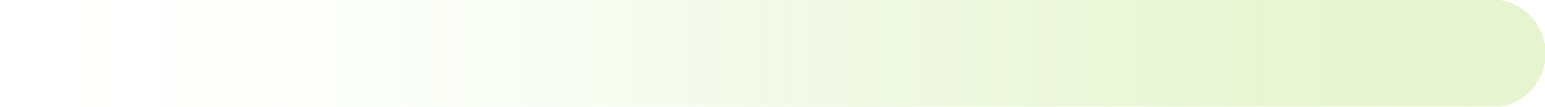 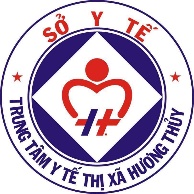 TẬP HUẤN
TRA CỨU TƯƠNG TÁC THUỐC
ĐỐI TƯỢNG THAM GIA: 
	Trưởng/phó của khoa/ phòng, trưởng TYT, BS, DD trưởng, Ds...
	MỤC TIÊU TẬP HUẤN: 
	100% người tham gia  nắm được các nguồn tra cứu TTT và ứng dụng hiệu     	quả vào công tác kê đơn hướng mục tiêu “ Sử dụng thuốc an toàn, hợp lí” .
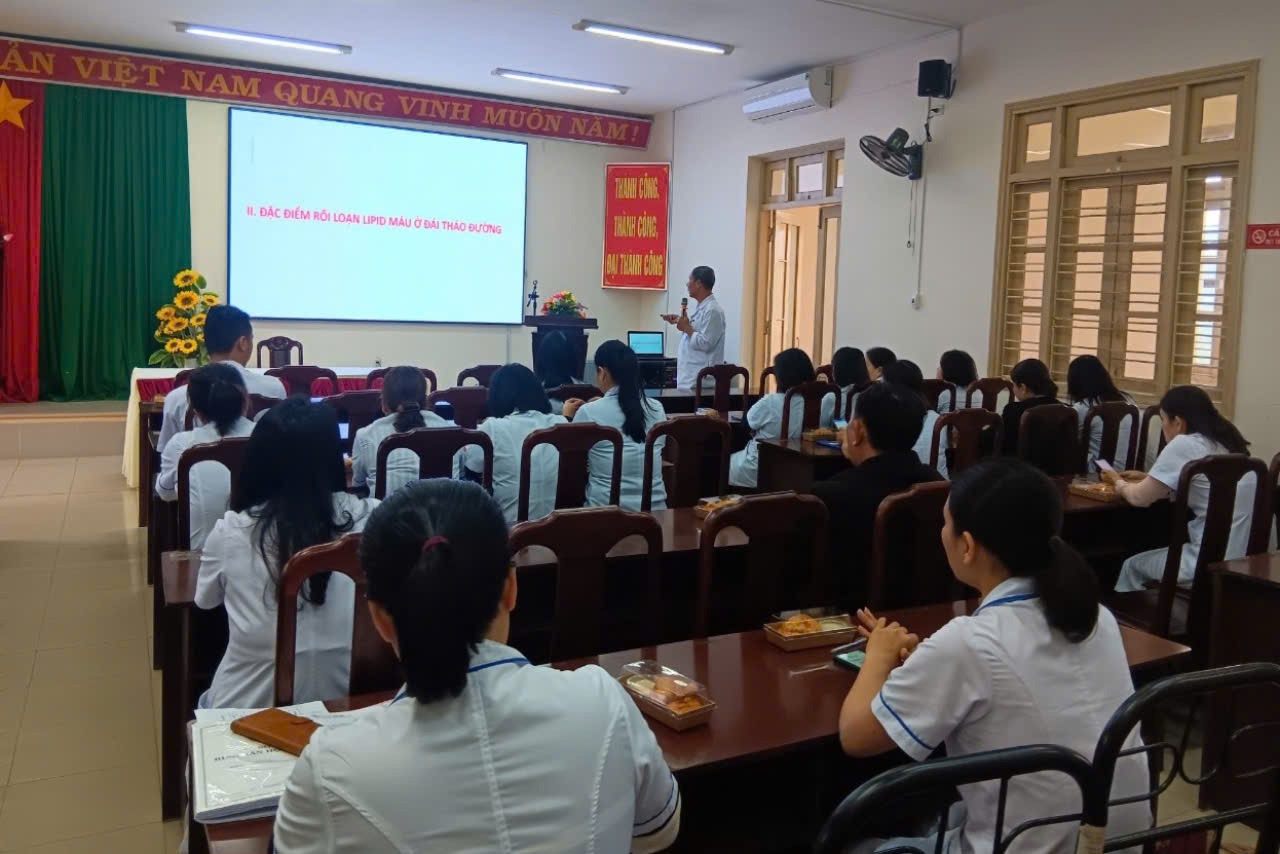 PHẦN 2: NỘI DUNG 1
1.1. Thực trạng về tình hình TTT trong kê đơn điều trị ở các  cơ sở khám chữa bệnh trong và ngoài tỉnh, trên thế giới)
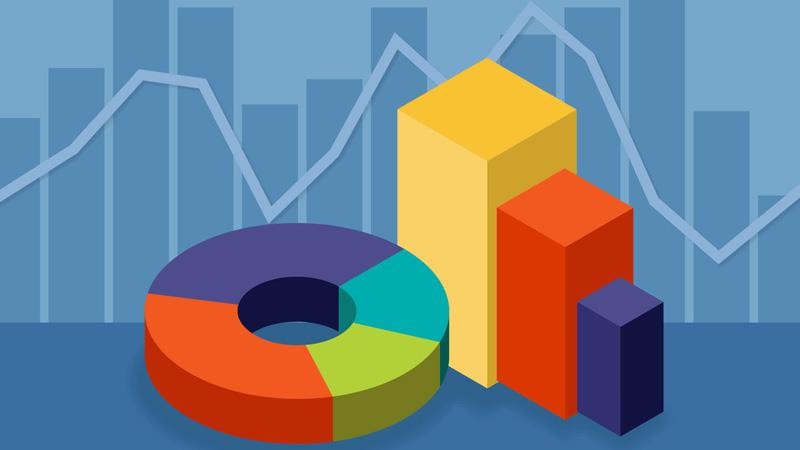 1. Võ Thị Hồng Phượng và Nguyễn Thị Hiền (2018), "Khảo sát các tương tác thuốc trong đơn thuốc điều trị ngoại trú tại Bệnh viện         Trường Đại học Y Dược Huế", Tạp chí Y Dược học. 8(5), tr. 26 - 36
	2. Nguyễn Thị Ngọc Diễm và cộng sự (2022), “Tương tác thuốc trong đơn thuốc điều trị ngoại trú - nội trú và yếu tố liên quan tại Bệnh    viện trường Đại học Y Dược Cần Thơ năm 2021-2022”, Tạp chí Y Dược học Cần Thơ, số 51/2022, tr. 236-244
	3. Ngô Thị Kim Hòa, Trần Minh Hoàng, Nguyễn Thị Hoa Mỹ và cs. (2022), Xây dựng danh mục tương tác thuốc cần chú ý trong kê đơn   tại Phòng khám tim mạch Bệnh viện nhân dân Gia Định, Hội nghị khoa học kỹ thuật năm 2022 - Bệnh viện nhân dân Gia Định
	4. Đoàn Thị Minh Phúc (2023), Phân tích danh mục tương tác thuốc bất lợi cần chú ý trong thực hành lâm sàng tại Trung tâm Y tế huyện Phú Thọ, Luận văn Dược sĩ chuyên khoa I, Trường Đại học Dược Hà Nội
14
NỘI DUNG 1
1.1. Báo cáo một số kết quả khảo sát về tỉ lệ xảy ra tương tác thuốc trong đơn thuốc điều trị  tại cơ sở khám chữa bệnh trong và ngoài tỉnh
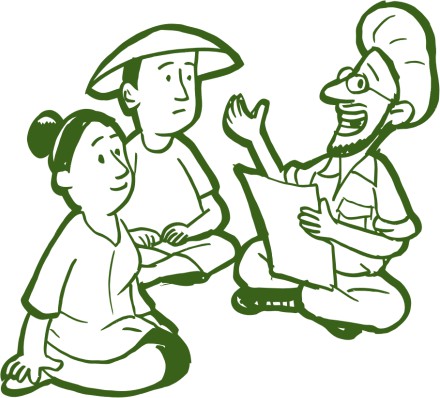 Kết quả nghiên cứu của Nguyễn Duy Tân trên bệnh án   nội trú điều trị ung thư máu tại Khoa Hóa chất, Viện       Huyết học - Truyền máu Trung ương năm 2015 cho thấy:
Tăng số TTTtương ứng 0.35
Tăng 1 thuốc
Tăng 1 ngày điều trị
Tăng số TTTtương ứng 0.23
14
NỘI DUNG 1
1.1. Báo cáo một số kết quả khảo sát về tỉ lệ xảy ra tương tác thuốc trong đơn thuốc  điều trị trên thế giới
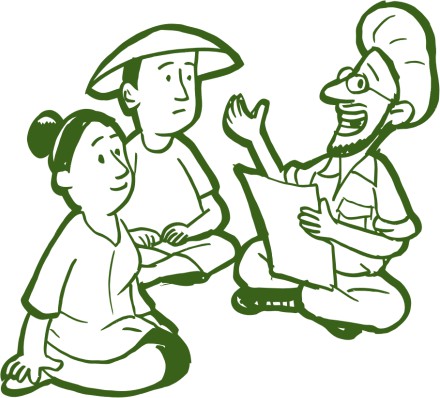 Một nghiên cứu phân tích trên 6.908.910  đơn thuốc ngoại trú theo dữ liệu của Bảo hiểm y tế tại Pháp trong giai đoạn 2010-2015:
     có 13.196 (0,2% )đơn liên quan đến TTT chống chỉ định 
          95.410 (1,4%) đơn liên quan đến các cặp thuốc khuyến 				cáo không được kết hợp
14
Yếu tố ảnh hưởng đến TTT
Bệnh nhân
Cán bộ y tế
Thuốc
Tương tác thuốc
Yếu tố ảnh hưởng đến TTT
Thuốc
Tương tác thuốc
Yếu tố về thuộc về thuốc:
Liên quan: lựa chọn loại thuốc sử dụng, số lượng thuốc sử dụng...
Số lượng thuốc bệnh nhân sử dụng càng tăng thì bệnh nhân càng có nguy cơ gặp  phải tương tác thuốc bất lợi, tần suất tương tác thuốc 3-5% khi dùng vài thuốc và tới 20%khi dùng 10-20 thuốc.
Yếu tố ảnh hưởng đến TTT
Bệnh nhân
Tương tác thuốc
Yếu tố thuộc về bệnh nhân:
Yếu tố thuộc về cơ địa, mức độ bệnh ( nặng/ nhẹ, cấp/mãn), bệnh mắc kèm, độ tuổi (BN thuộc đối tượng đặc biệt như trẻ sơ sinh, trẻ em, người cao  tuổi, phụ nữ có thai và cho con bú dược động học của thuốc có sự khác biệt) dẫn đến nguy cơ xảy ra     tương tác cao hơn đối tượng bệnh nhân bình thường…
Yếu tố ảnh hưởng đến TTT
Cán bộ y tế
Tương tác thuốc
Yếu tố thuộc về cán bộ y tế:
Bao gồm: cập nhật mới về TTT chưa kịp thời, khai thác tiền sử sd thuốc chưa đầy đủ     hoặc chưa ghi chép vào bệnh án hoặc sổ khám bệnh
Nếu bệnh nhân được điều trị bởi nhiều bác sỹ cùng lúc, mỗi bác sỹ có thể không nắm   được đầy đủ thông tin về những thuốc bệnh nhân đã được kê đơn và đang sử dụng.    Điều này có thể dẫn đến những tương tác thuốc nghiêm trọng không được kiểm soát.
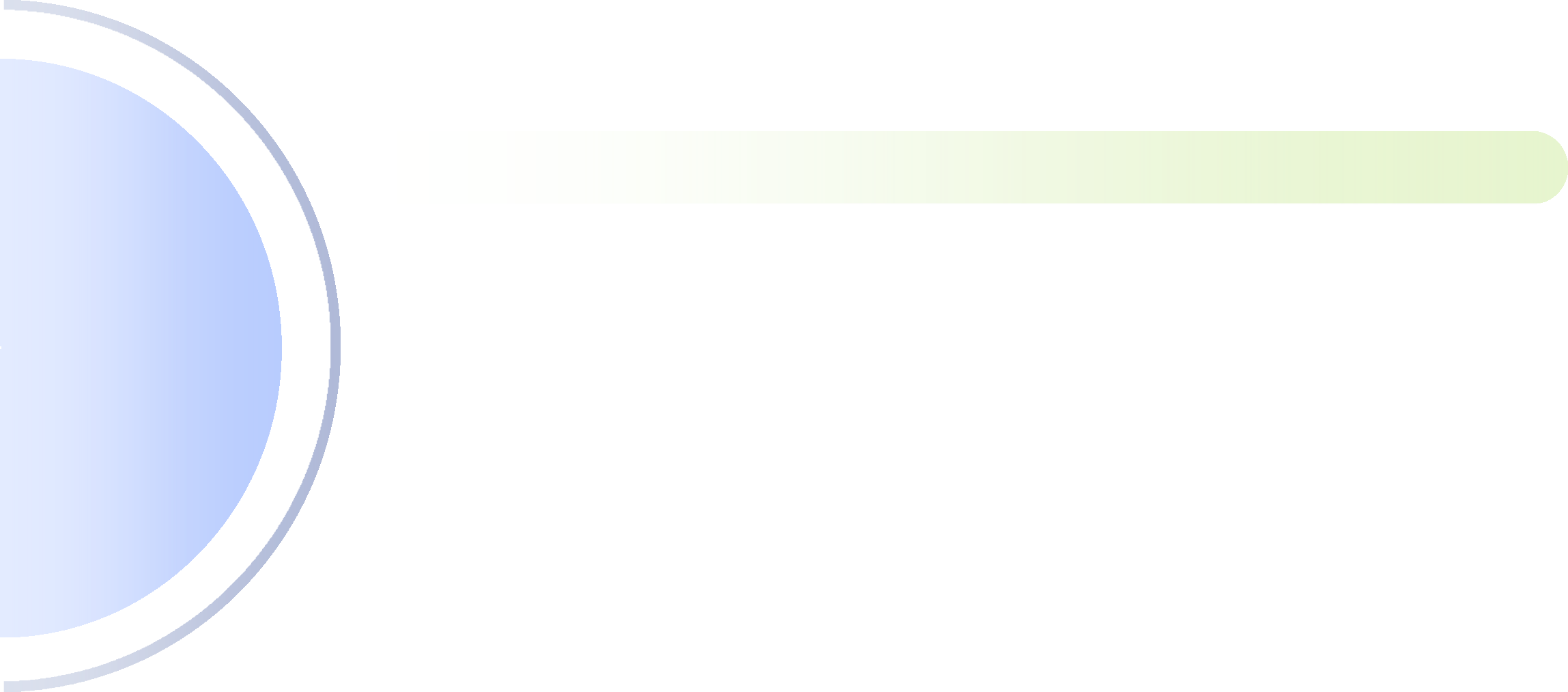 Giới thiệu các mức độ tương tác thuốc có YNLS
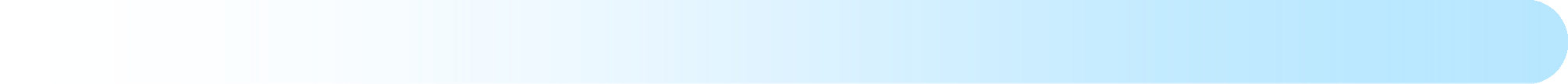 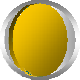 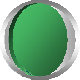 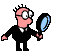 Mức độ nhẹ
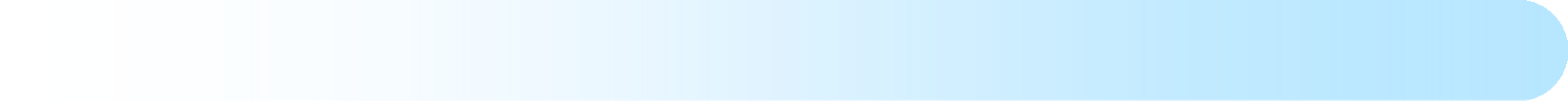 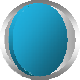 Mức độ trung bình- Có ý nghĩa lâm sàng
.
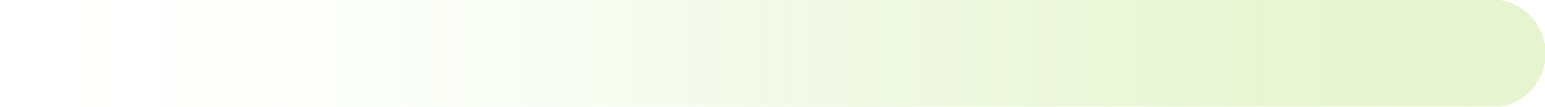 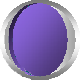 Mức độ nghiêm trọng- Có ý nghĩa lâm sàng
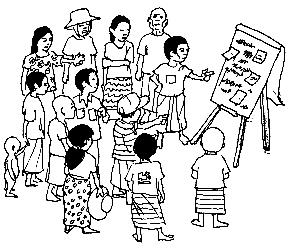 Mức độ Chống chỉ định- Có ý nghĩa lâm sàng
Tiêu chuẩn loại trừ:
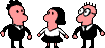 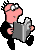 5
2. NỘI DUNG 2:
2.2. Giới thiệu các nguồn tra cứu tương tác thuốc
QĐ của BYT, Dược thư quốc gia, MIM, VIDAL…
Tờ Hướng Dẫn sử    dụng thuốc
Các CSDL tra cứu trực tuyến
Công cụ hỗ trợ đắc lực, thuận tiện sử dụng trên đa phương tiện, “nguồn tham khảo hữu ích”
Khuyến cáo của nhà sx thuốc
QĐ Số: 5948/QĐ-BYT năm 2021
Dược thư QG 2022
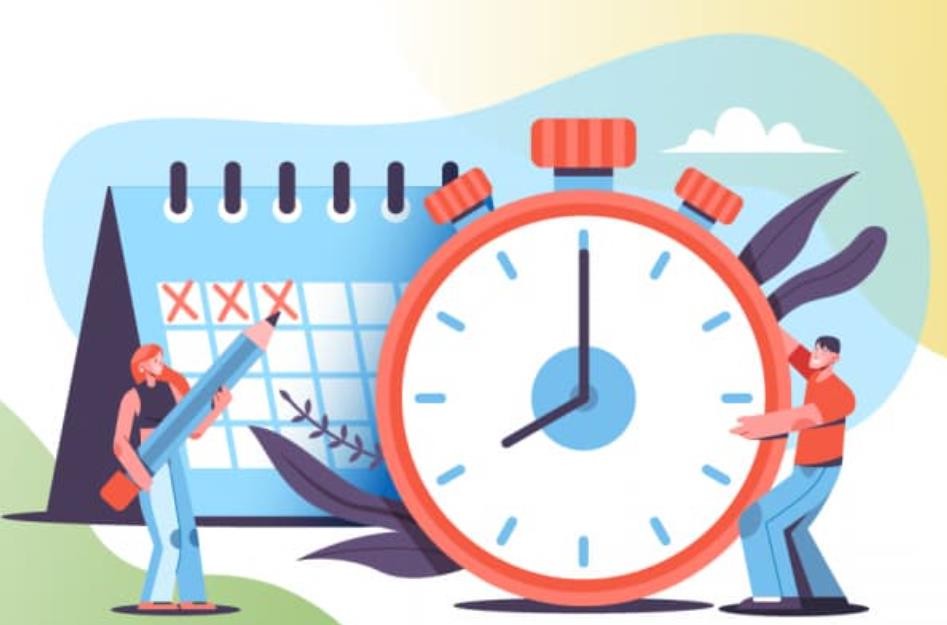 6
[Speaker Notes: Thiết kế nghiên cứu: Nghiên cứu mô tả cắt ngang, không can thiệp. Đánh giá tương tác thuốc bằng các cơ sở dữ liệu (CSDL) tra cứu tương tác thuốc. 
Thời gian, địa điểm nghiên cứu 
Thời gian: Từ tháng 01/01/2024 - 31/01/2024.
Địa điểm nghiên cứu: Khoa Khám Bệnh - Trung tâm Y tế thị xã Hương Thuỷ
Sau khi thu thập toàn bộ các đơn thuốc điều trị ngoại trú trong khoảng thời gian từ 01/01/2024 - 31/01/2024 và tiến hành loại bỏ các đơn thuốc sử dụng nhỏ hơn 2 thuốc, chúng tôi chọn được 867 đơn thuốc của 867 bệnh nhân vào mẫu nghiên cứu.]
NỘI DUNG 3:
2.3.CSDL TRA CỨU TTT
2.1. ĐỐI TƯỢNG NGHIÊN CỨU
Công cụ tra cứu
DRUGS
Các cơ sở dữ liệu tra cứu TTT đang sd rộng rãi trên thế giới, cũng như ở Việt Nam
Phần mềm tra cứu trực tuyến Drug Interactions Checker (http://www.drugs.com/),
MED
Phần mềm tra cứu trực tuyến Multi-drug Interaction Checker (http://www.medscape.com/)
Lexicomp drug Interaction (UpToDate)
Phần mềm tra cứu trực tuyến  Lexicomp drug Interaction – (http://uptodate.com/)
7
[Speaker Notes: Lí do tôi lựa chọn 03 cơ sở dữ liệu này:
	Thứ nhất, đây là các cơ sở dữ liệu tra cứu tương tác thuốc được sử dụng rộng rãi trên thế giới cũng như tại Việt Nam.
	Thứ hai, các cơ sở dữ liệu tra cứu này tôi đều có thể  dễ dàng truy cập được.]
Cách tra cứu phần mềm:Drug Interactions Checker (http://www.drugs.com)
Phần mềm tra cứu trực tuyến  được cung cấp miễn phí bởi Drugsite Trust/New Zealand. Phần mềm này cung    cấp các thông tin về tương tác thuốc - thuốc, thuốc - thức ăn

 	Công cụ Drug Interactions Checker cung cấp hai      lựa chọn kết quả tra cứu dành cho bệnh nhân hoặc dành 
cho cán bộ y tế. Đối với phần dành cho cán bộ y tế, kết quả tra cứu cho biết các thông tin tóm tắt về mức độ nặng của    tương tác (nghiêm trọng, trung bình, nhẹ), cơ chế tương tác,   hướng dẫn xử trí và các tài liệu tham khảo.
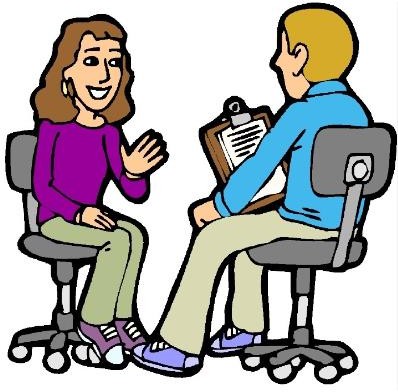 2.4 	QUY ƯỚC MỨC ĐỘ TTT CỦA MỘT SỐ CSDL
Cách tra cứu phần mềm:Drug Interactions Checker (http://www.drugs.com)
8
[Speaker Notes: NỘI DUNG NGHIÊN CỨU
Đặc điểm của bệnh nhân ( tuổi, giới tính, phân nhóm bệnh (theo bảng phân loại thống kê quốc tế về bệnh tật và các vấn đề sức khỏe có liên quan phiên bản lần thứ 10 (ICD - 10).
Đặc điểm về tình hình sử dụng thuốc trong mẫu nghiên cứu(số thuốc được kê đơn trong đơn thuốc, phân loại nhóm thuốc
Xác định các tương tác thuốc có ý nghĩa lâm sàng xảy ra trong đơn thuốc điều trị ngoại trú tại Bệnh VIỆN bao gồm
1. Xác định danh sách các tương tác thuốc có ý nghĩa lâm sàng xảy ra trong đơn thuốc điều trị ngoại trú
2. Cơ chế và hậu quả của các tương tác thuốc có ý nghĩa lâm sàng xảy ra trong đơn thuốc điều trị ngoại trú
3. Phân tích sự ảnh hưởng của một số yếu tố liên quan đến khả năng xảy ra tương tác thuốc có ý nghĩa lâm sàng
PHƯƠNG PHÁP XỬ LÝ SỐ LIỆU 
Số liệu được lưu trữ và xử lý bằng phần mềm SPSS 20.0.
Xác định giá trị trung bình ± độ lệch chuẩn (SD) nếu dữ liệu tuân theo phân bố chuẩn. Trong trường hợp dữ liệu không tuân theo phân bố chuẩn, xác định giá trị trung vị.
Phân tích môi liên quan của các yếu tố (giới tính, tuổi, số thuốc trong đơn thuốc) và khả năng xảy ra tương tác thuốc có YNLS bằng kiểm định Chi - square.]
Cách tra cứu phầm mềm:Drug Interactions Checker (http://www.drugs.com)
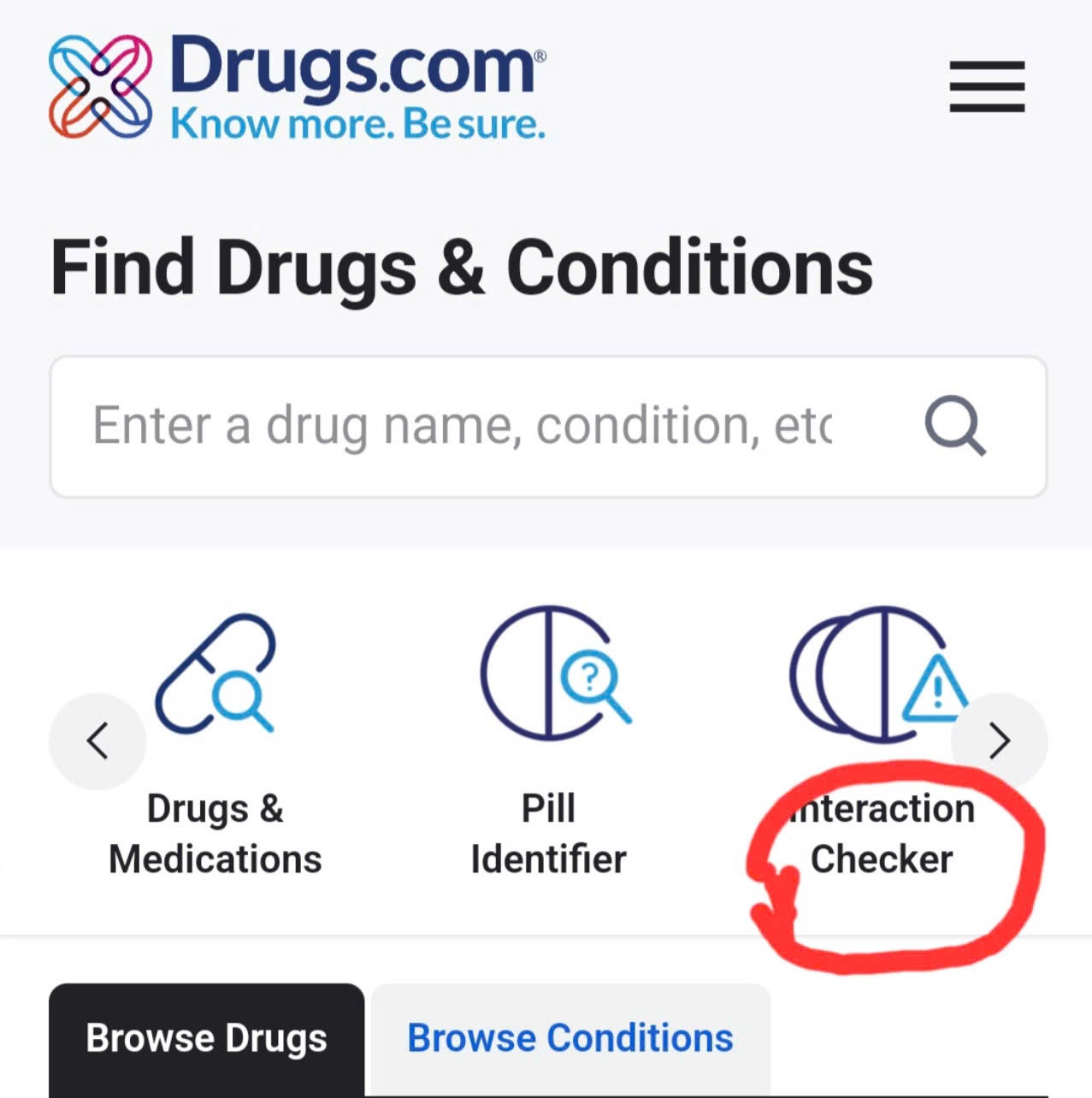 Cách tra cứu phầm mềm:Drug Interactions Checker (http://www.drugs.com)
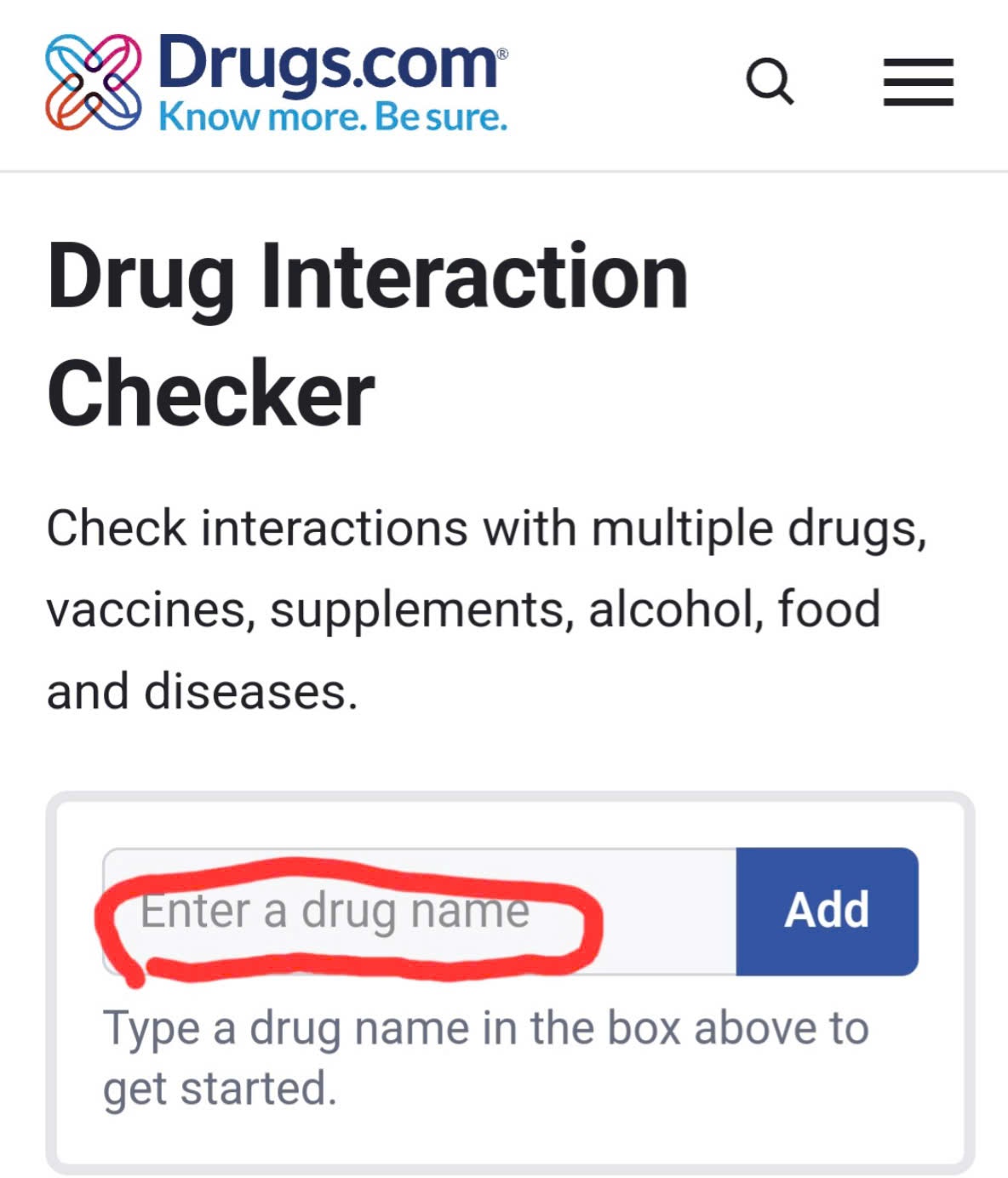 Cách tra cứu phần mềm:Drug Interactions Checker (http://www.drugs.com)
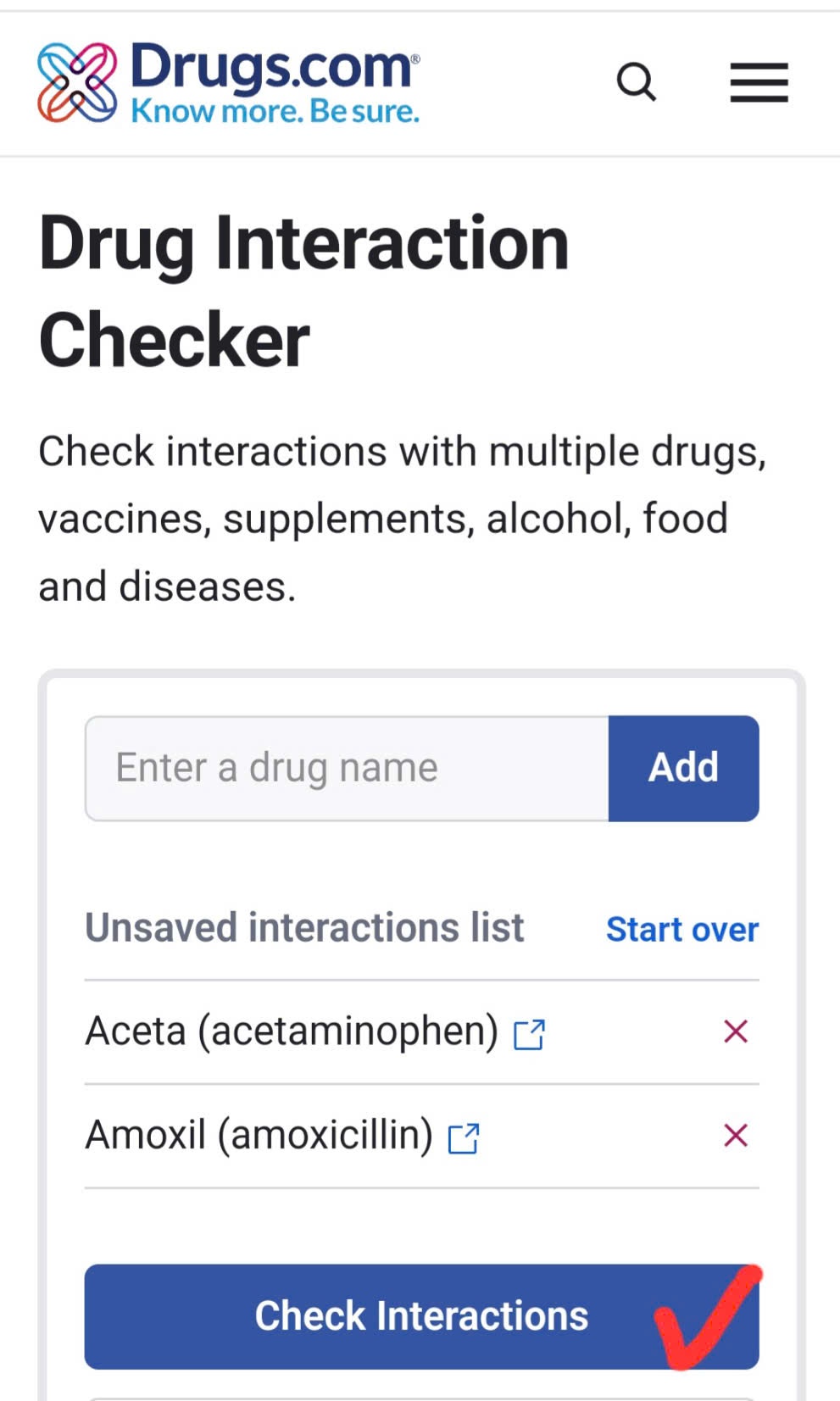 Cách tra cứu phầm mềm:Drug Interactions Checker (http://www.drugs.com)
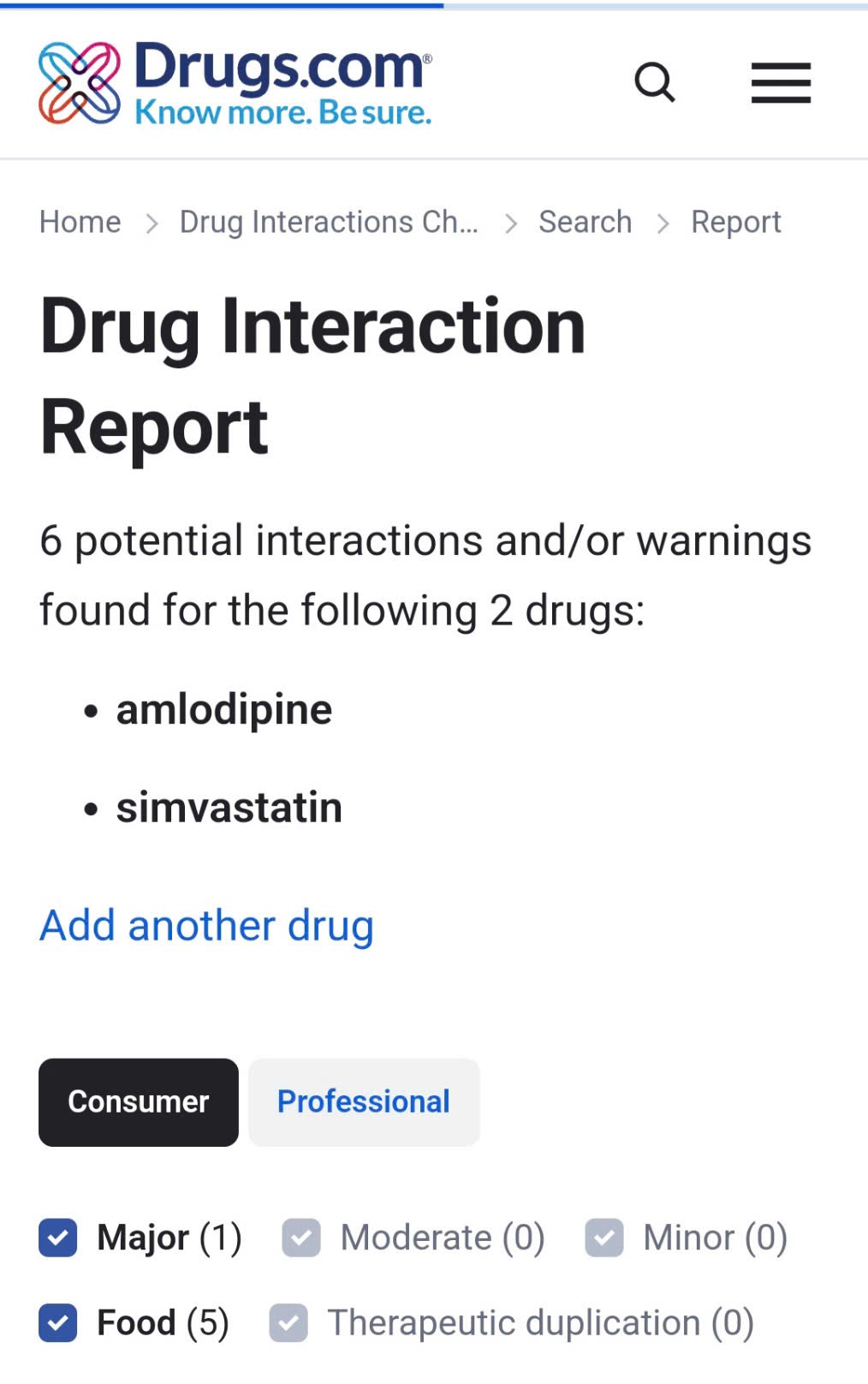 Số 2
Số 1
Cách tra cứu phần mềm:Drug Interactions Checker (http://www.drugs.com)
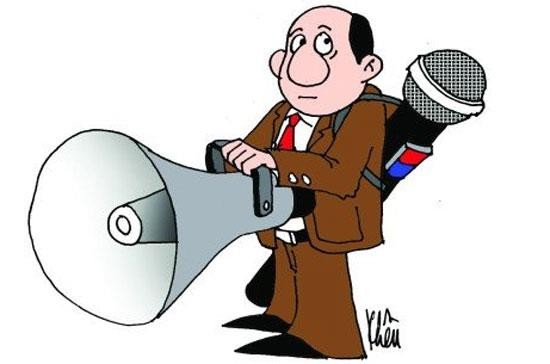 Cách tra cứu phần mềm:Multi-drug Interaction Checker(www.medscape.com
Phần mềm tra cứu trực tuyến Multi-drug Interaction Checker được cung cấp miễn phí bởi Medscape LLC/Mỹ. 


	Phần mềm này cung cấp các thông tin về tương tác thuốc - thuốc, thuốc - thực phẩm chức năng. Kết quả tra      cứu cho biết các thông tin tóm tắt về mức độ nặng của         tương tác (chống chỉ định, nghiêm trọng, theo dõi chặt chẽ  và nhẹ), cơ chế tương tác, hướng dẫn xử trí.
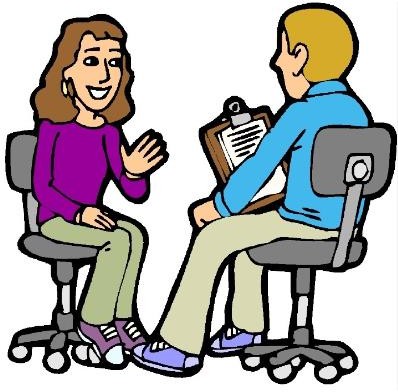 Cách tra cứu phầm mềm:Multi-drug Interaction Checker(www.medscape.com)
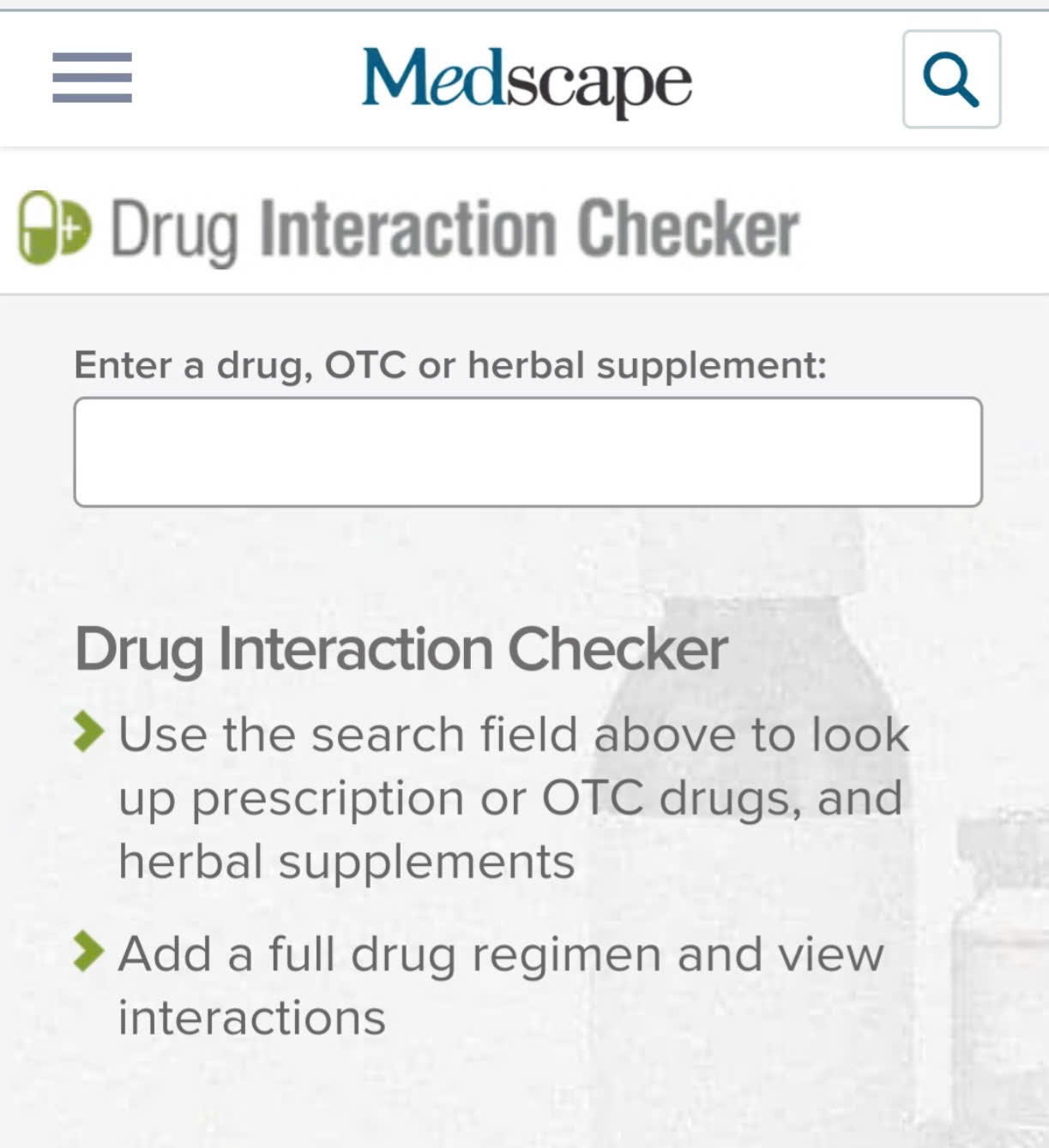 Cách tra cứu phầm mềm:Multi-drug Interaction Checker(www.medscape.com)
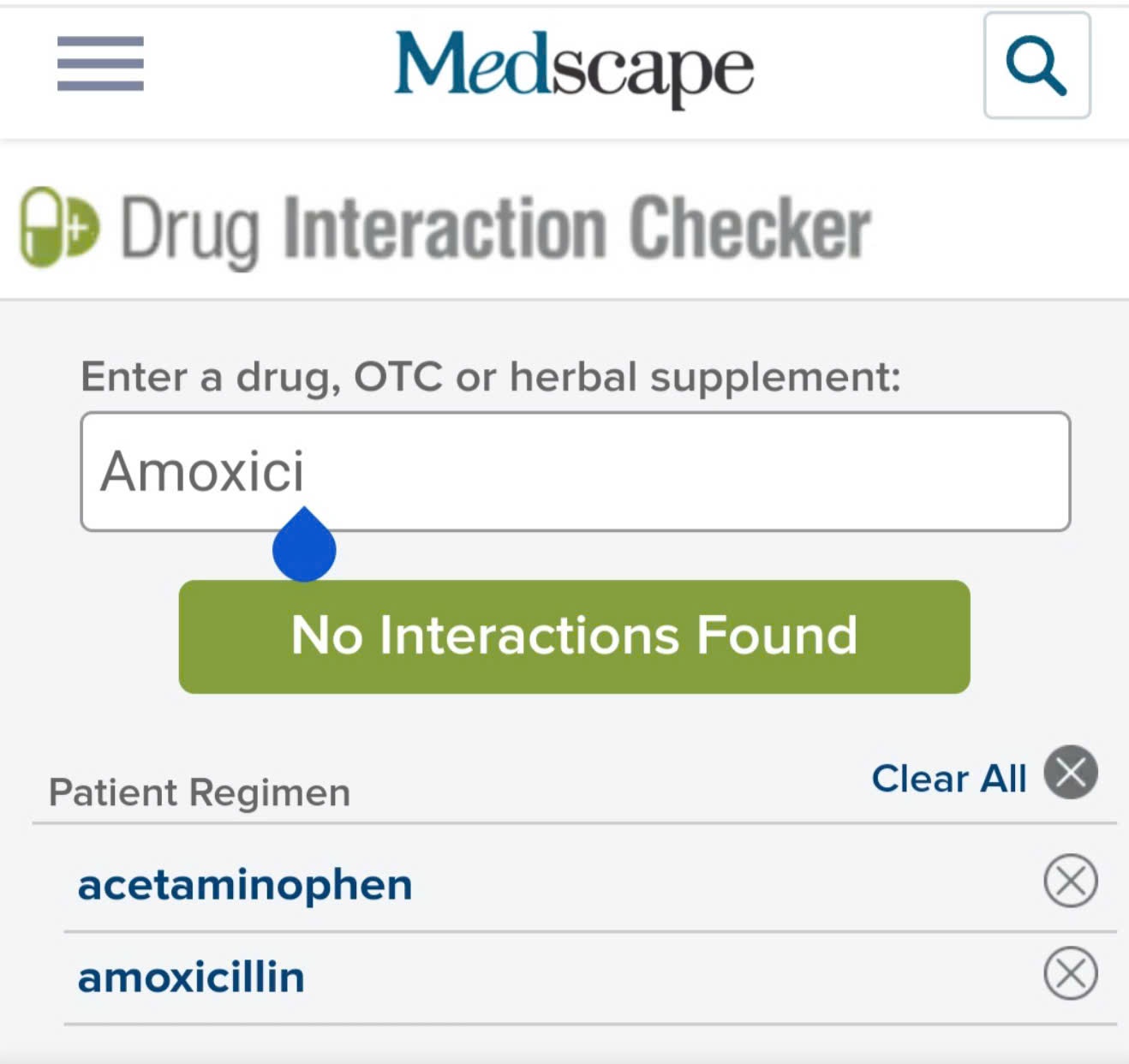 Cách tra cứu phầm mềm:Multi-drug Interaction Checker(www.medscape.com)
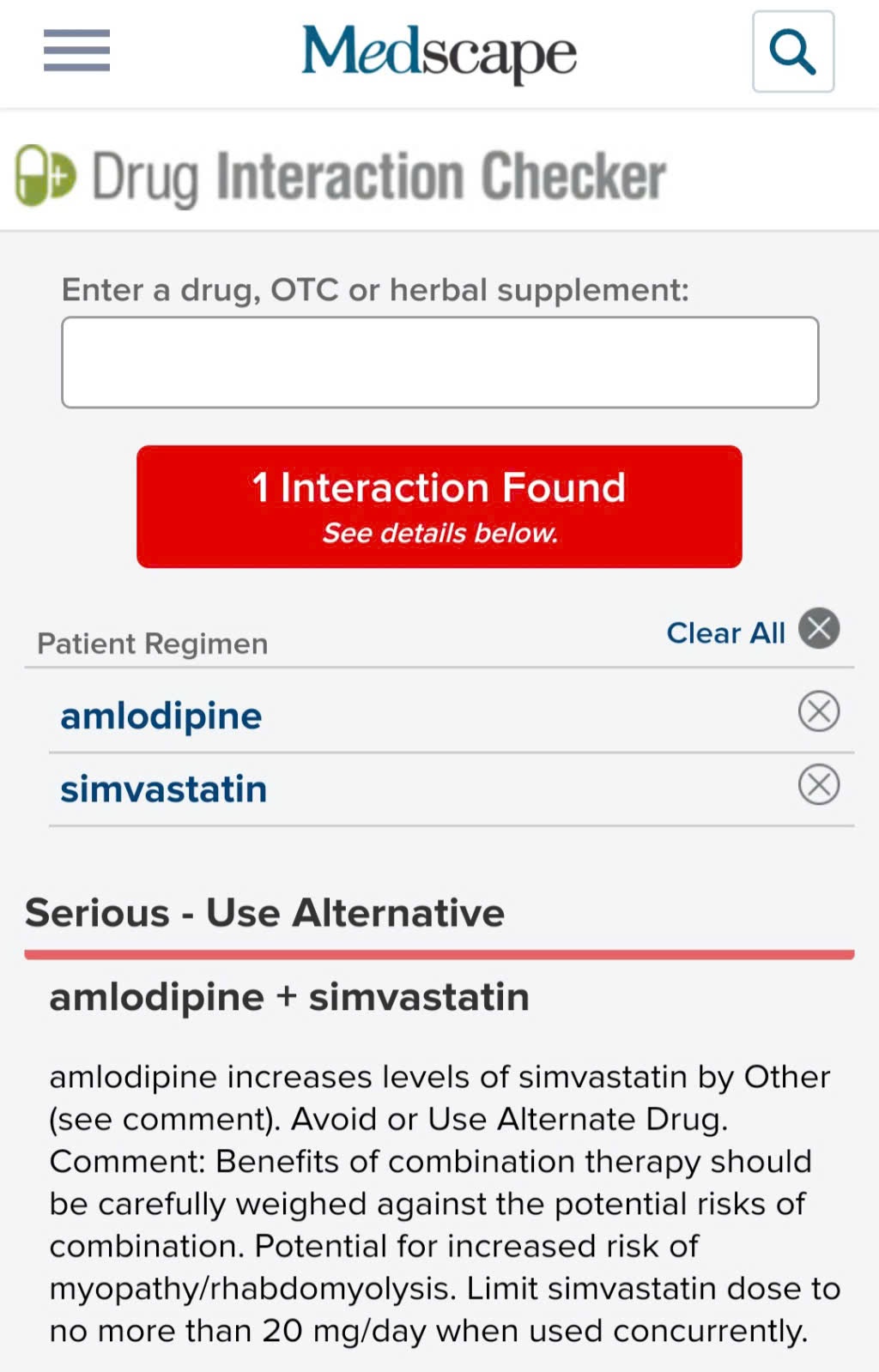 ĐIỂM LƯU Ý:
Các nguồn tra cứu tương tác thuốc
QĐ của BYT, Dược thư quốc gia, MIM, VIDAL…
Tờ Hướng Dẫn sử    dụng thuốc
Các CSDL tra cứu trực tuyến
Công cụ hỗ trợ đắc lực, thuận tiện sử dụng trên đa phương tiện, “nguồn tham khảo hữu ích”
Khuyến cáo của nhà sx thuốc
QĐ Số: 5948/QĐ-BYT năm 2021
Dược thư QG 2022
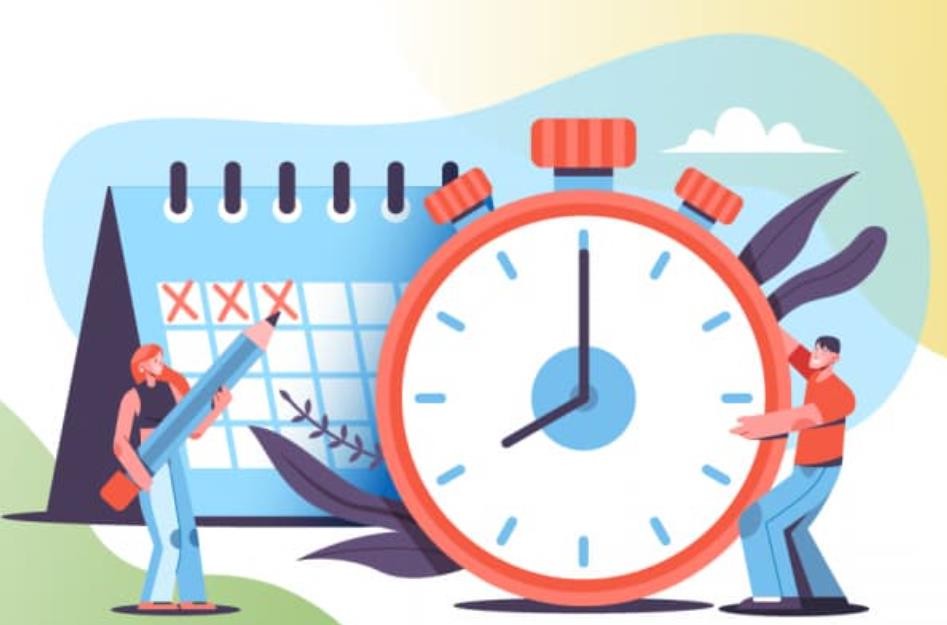 6
[Speaker Notes: Thiết kế nghiên cứu: Nghiên cứu mô tả cắt ngang, không can thiệp. Đánh giá tương tác thuốc bằng các cơ sở dữ liệu (CSDL) tra cứu tương tác thuốc. 
Thời gian, địa điểm nghiên cứu 
Thời gian: Từ tháng 01/01/2024 - 31/01/2024.
Địa điểm nghiên cứu: Khoa Khám Bệnh - Trung tâm Y tế thị xã Hương Thuỷ
Sau khi thu thập toàn bộ các đơn thuốc điều trị ngoại trú trong khoảng thời gian từ 01/01/2024 - 31/01/2024 và tiến hành loại bỏ các đơn thuốc sử dụng nhỏ hơn 2 thuốc, chúng tôi chọn được 867 đơn thuốc của 867 bệnh nhân vào mẫu nghiên cứu.]
NỘI DUNG 3:
2.3.CSDL TRA CỨU TTT
2.1. ĐỐI TƯỢNG NGHIÊN CỨU
Công cụ tra cứu
DRUGS
Các cơ sở dữ liệu tra cứu tương tác thuốc thông dụng trên thế giới, cũng như ở Việt Nam
Phần mềm tra cứu trực tuyến Drug Interactions Checker (http://www.drugs.com/),
MED
Phần mềm tra cứu trực tuyến Multi-drug Interaction Checker (http://www.medscape.com/)
Lexicomp drug Interaction (UpToDate)
Phần mềm tra cứu trực tuyến  Lexicomp drug Interaction – (http://uptodate.com/)
7
[Speaker Notes: Lí do tôi lựa chọn 03 cơ sở dữ liệu này:
	Thứ nhất, đây là các cơ sở dữ liệu tra cứu tương tác thuốc được sử dụng rộng rãi trên thế giới cũng như tại Việt Nam.
	Thứ hai, các cơ sở dữ liệu tra cứu này tôi đều có thể  dễ dàng truy cập được.]
Hướng dẫn quản lý các cặp tương tác thuốc có YNLS
15
37,3%
17
37,3%
18
3. KẾT QUẢ - BÀN LUẬN
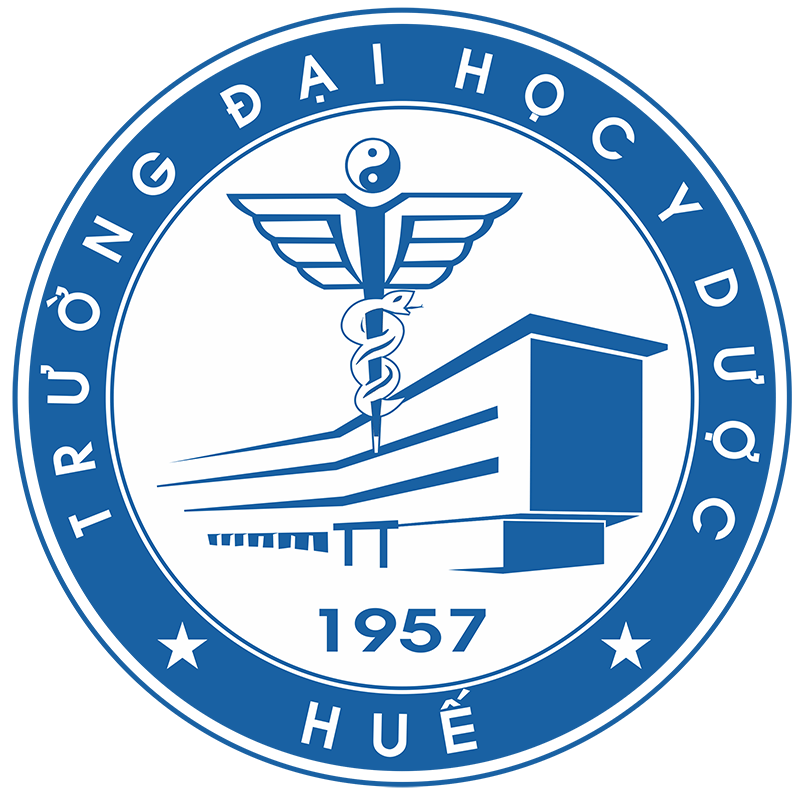 37,3%
19
[Speaker Notes: S]
KẾT LUẬN
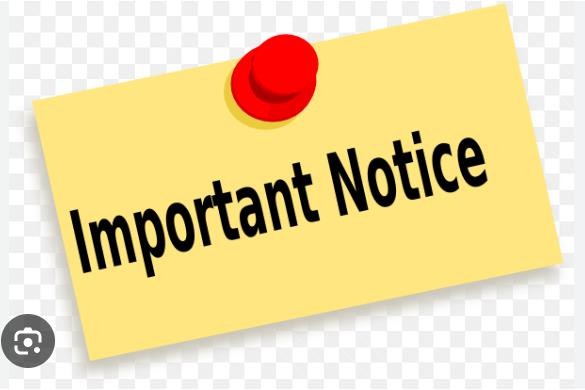 Việc phối hợp thuốc trong điều trị là không thể      tránh khỏi, nhất là trong tình trạng BN đa bệnh lý, đa triệu       chứng. Đó chính là nguyên nhân làm cho TTT bất lợi dễ    xảy ra. Vì vậy TTT luôn luôn là vấn đề cần được quan  tâm để đảm bảo an toàn, hợp lý, hiệu quả trong điều trị.
	Phát hiện, đánh giá, xử trí và dự phòng TTT đóng vai trò quan trọng trong việc sử dụng thuốc an  toàn, hiệu  quả. Do đó cần sự chung tay của cả hệ thống từ Bác sĩ
Dược sĩ, Điều dưỡng, Nữ hộ sinh, KTV…Chính vì vậy,      SYT tỉnh T.T. Huế , cụ thể là phòng NVD  yêu cầu các đơn vị trực thuộc phải triển khai chương trình ký cam kết “ Sử  dụng  thuốc an toàn, hợp lí” đặc biệt là sử dụng phù hợp    thuốc kháng sinh  để phòng chống kháng thuốc.
37,3%
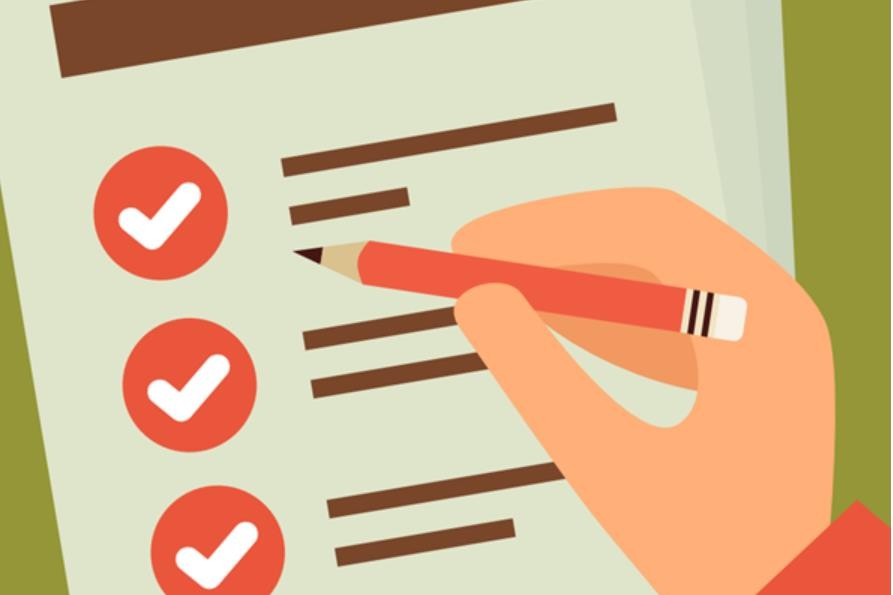 20
CẢM ƠN QUÝ ĐỒNG NGHIỆP    ĐÃ CHÚ Ý LẮNG NGHE!